Figure 9. Cortical reorganization after retinal lesion: CRRF scatter. CRRFs centers mapped through the control (open ...
Cereb Cortex, Volume 24, Issue 1, January 2014, Pages 1–16, https://doi.org/10.1093/cercor/bhs208
The content of this slide may be subject to copyright: please see the slide notes for details.
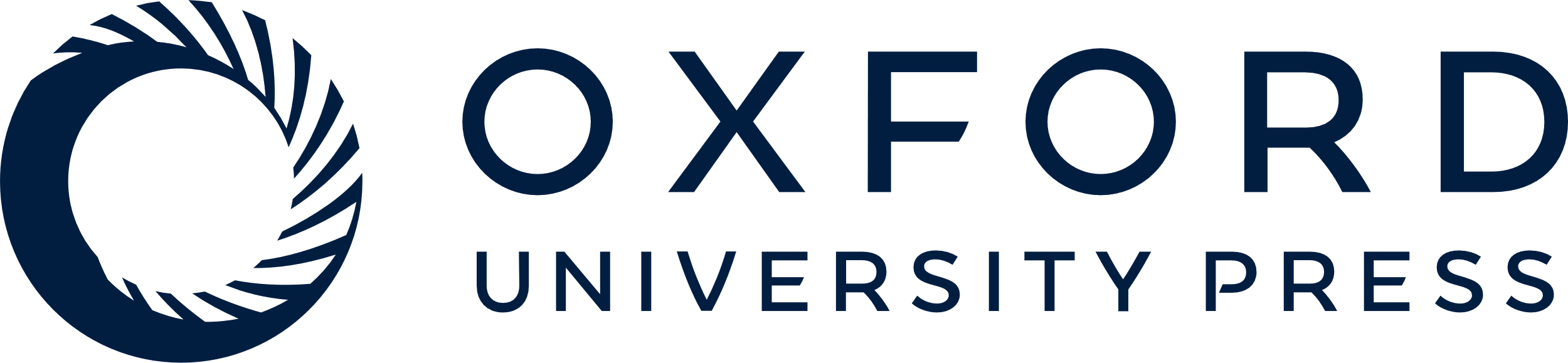 [Speaker Notes: Figure 9. Cortical reorganization after retinal lesion: CRRF scatter. CRRFs centers mapped through the control (open circles) and lesioned eyes (filled circles) in animals M1 (A and B) and M4 (C and D) with local (A and C) and global (B and D) mapping methods. Individual RF centers from sites inside the LPZ are show in red, while those from sites outside the LPZ, in black. The images show the individual CRRFs centers connected to their expected positions (knots in the grid, with recording site numbers). The size of these connections represents the individual scatter of the CRRFs. The thick line represents the anatomical borders of the LPZ and the dashed line the optic disc border.


Unless provided in the caption above, the following copyright applies to the content of this slide: © The Author 2012. Published by Oxford University Press. This is an Open Access article distributed under the terms of the Creative Commons Attribution Non-Commercial License (http://creativecommons.org/licenses/by-nc/3.0), which permits unrestricted non-commercial use, distribution, and reproduction in any medium, provided the original work is properly cited.]